From Isolated to Connected
The Metamorphosis of Revibe
Gwen Campbell
Revibe Technologies, Inc.
Director of Product & Data
gwen@revibetech.com
[Speaker Notes: From Detached to Connected The metamorphosis of Revibe
From Isolated to Connected
From Confined to Limitless/Unlimited]
It all started with a School Psychologist that wanted to help kids

Rich wasn’t satisfied with current products on the market
Founded the company in 2013
2015 first product, Revibe was launched
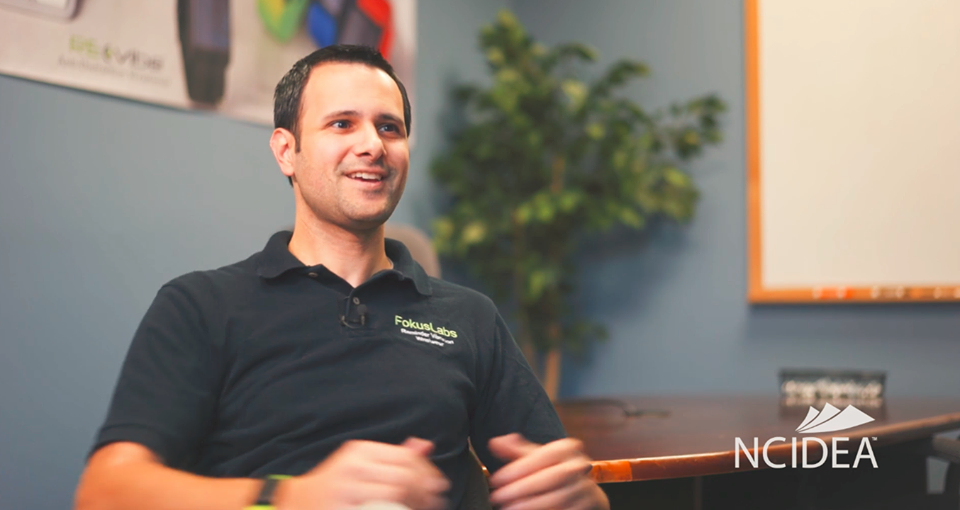 Rich Brancaccio, Founder